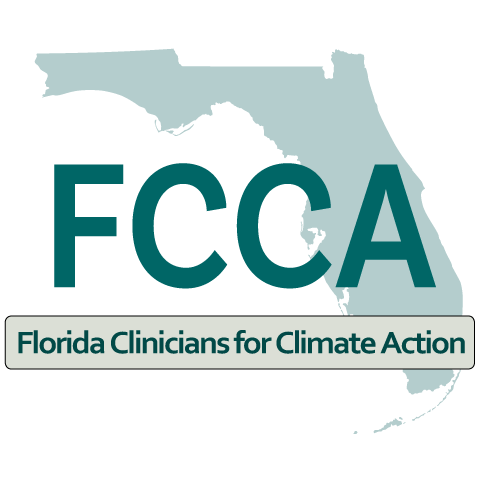 Established – January 27, 2018
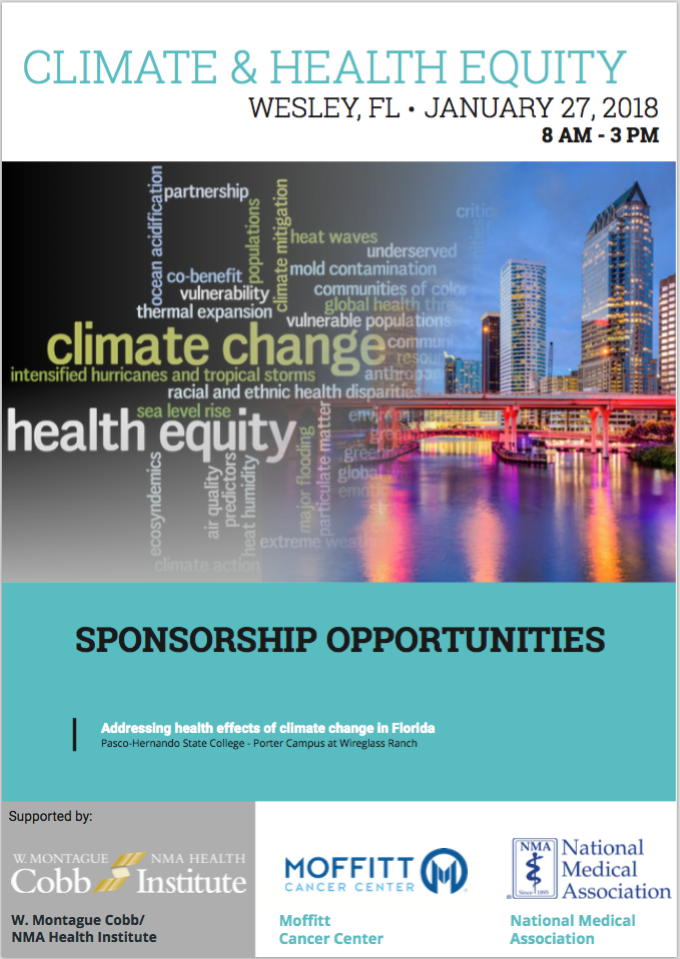 The Climate Health & Equity Symposium
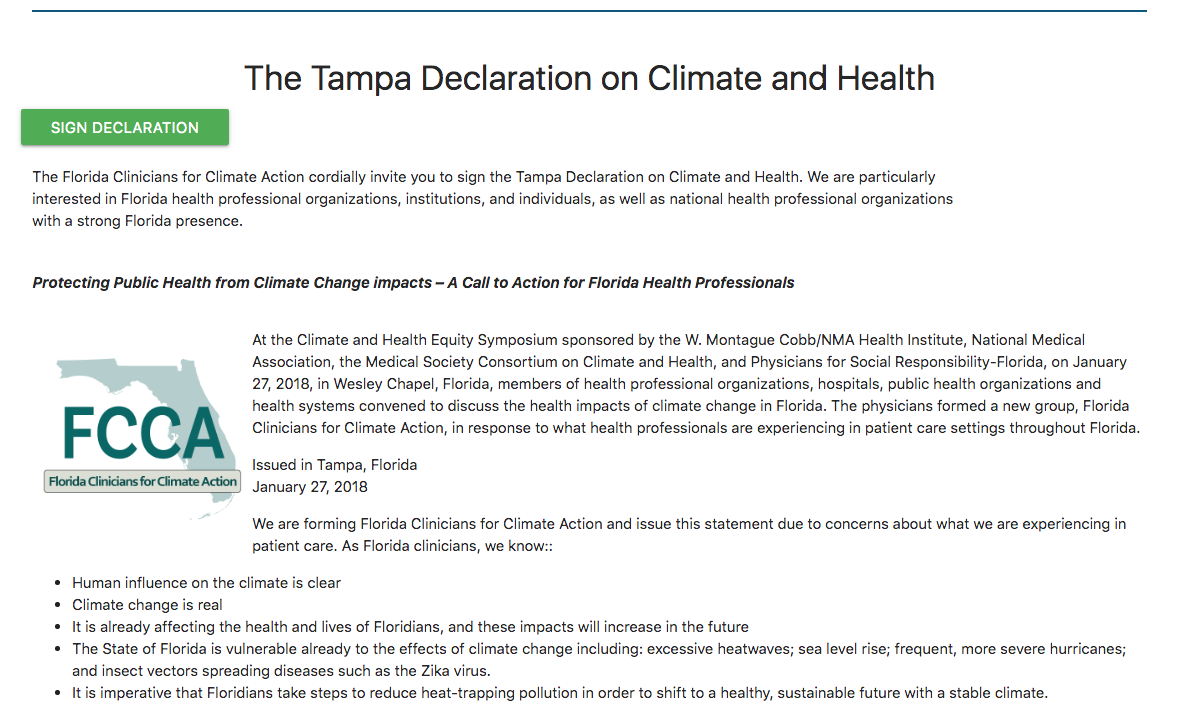 www.FloridaClinicians.org
In The News…
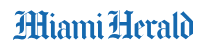 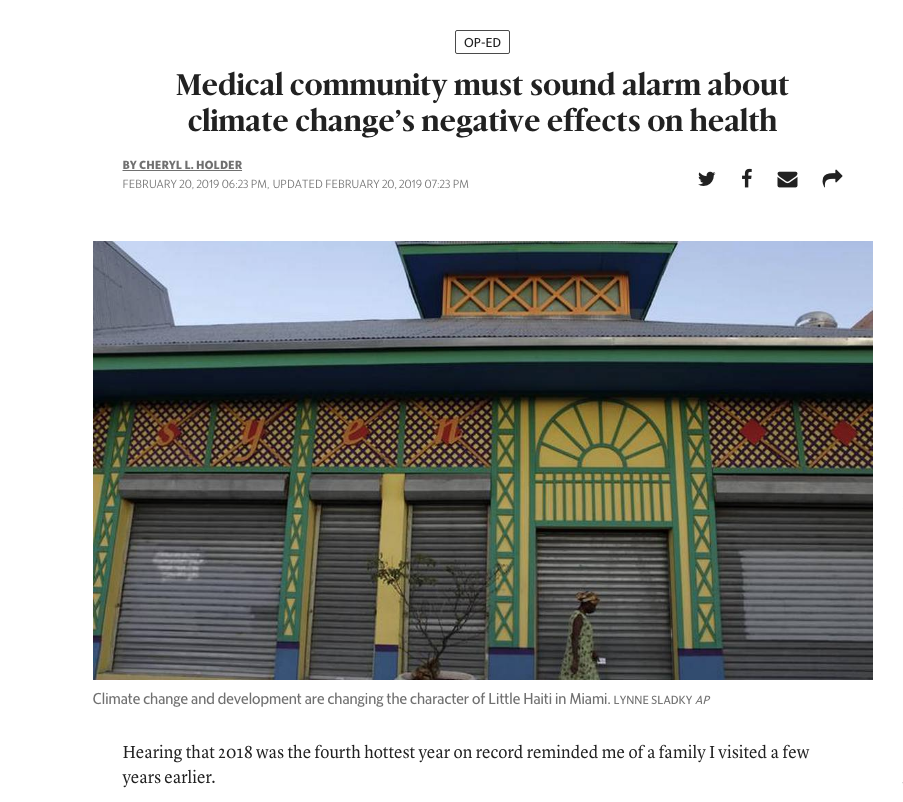 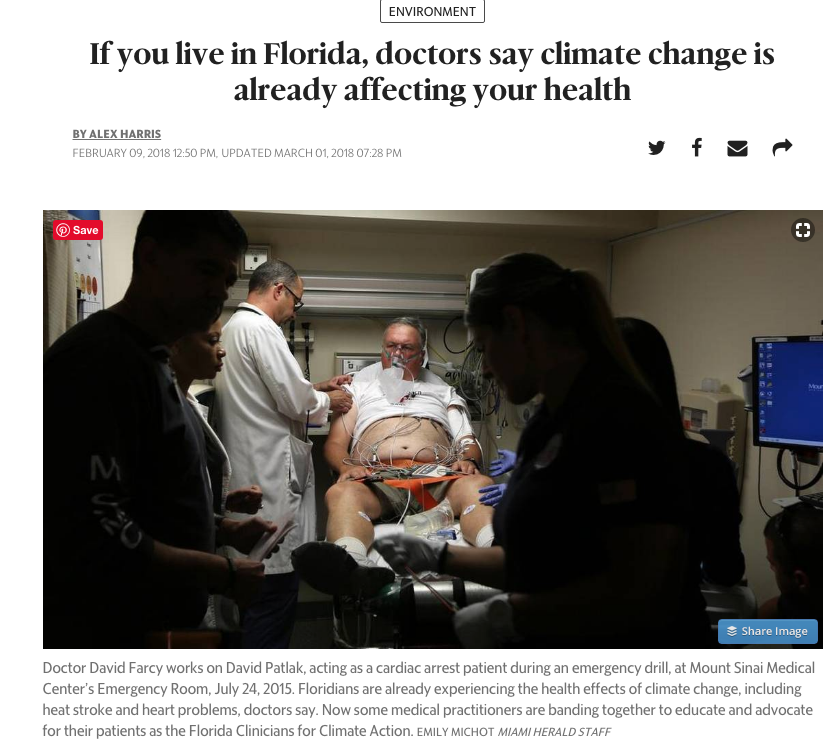 In The News…
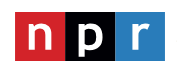 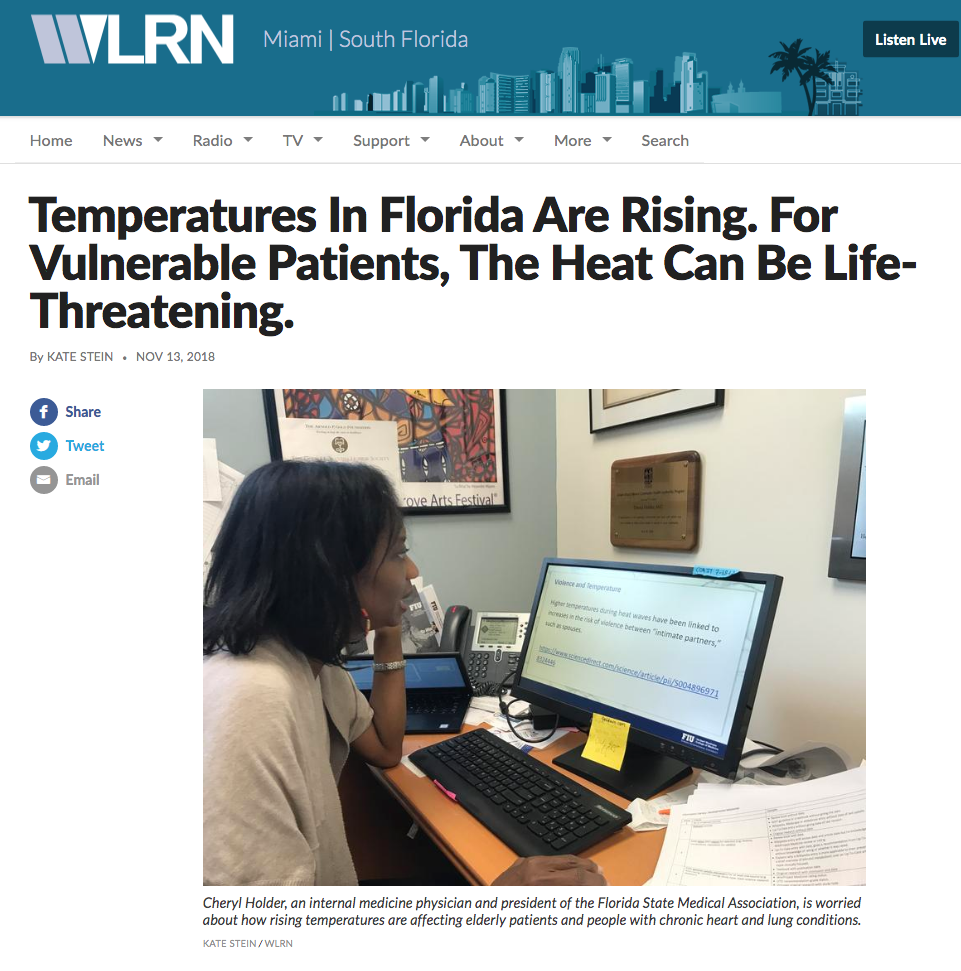 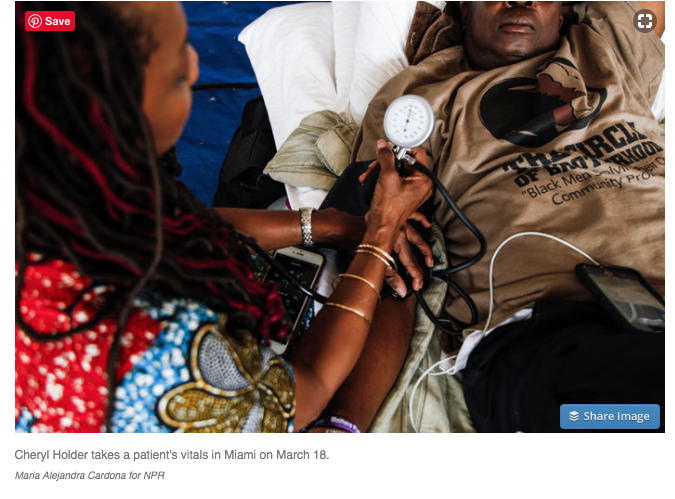 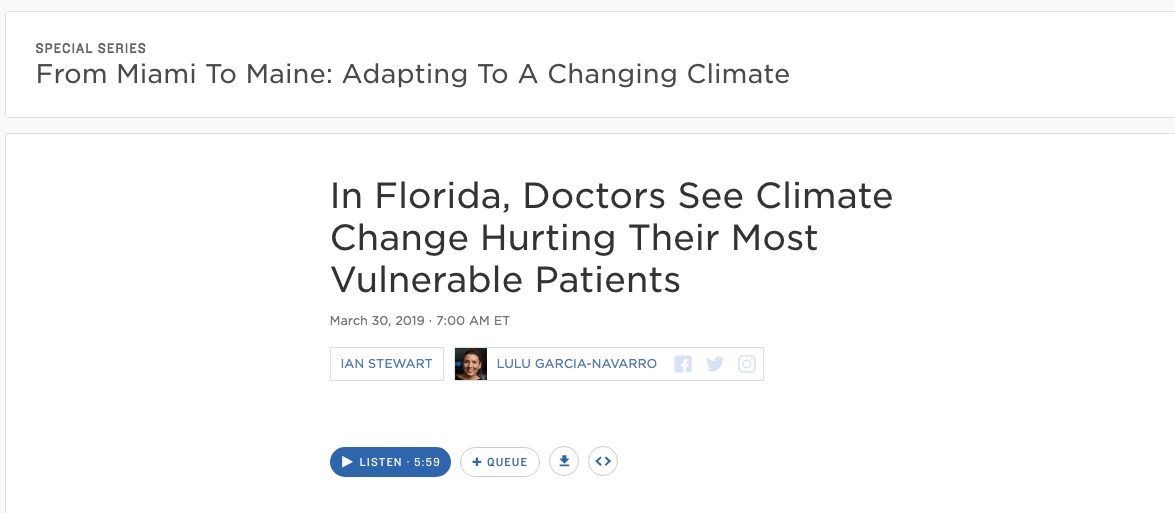 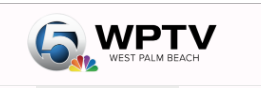 In The News…
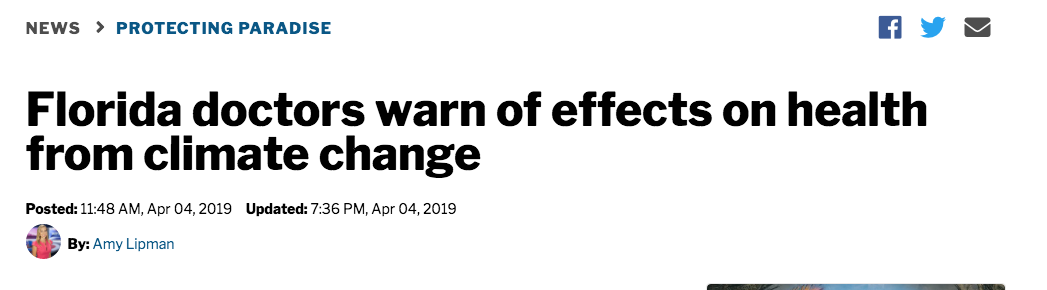 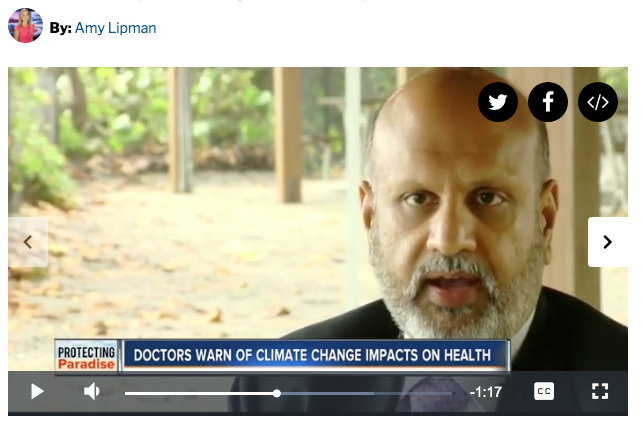 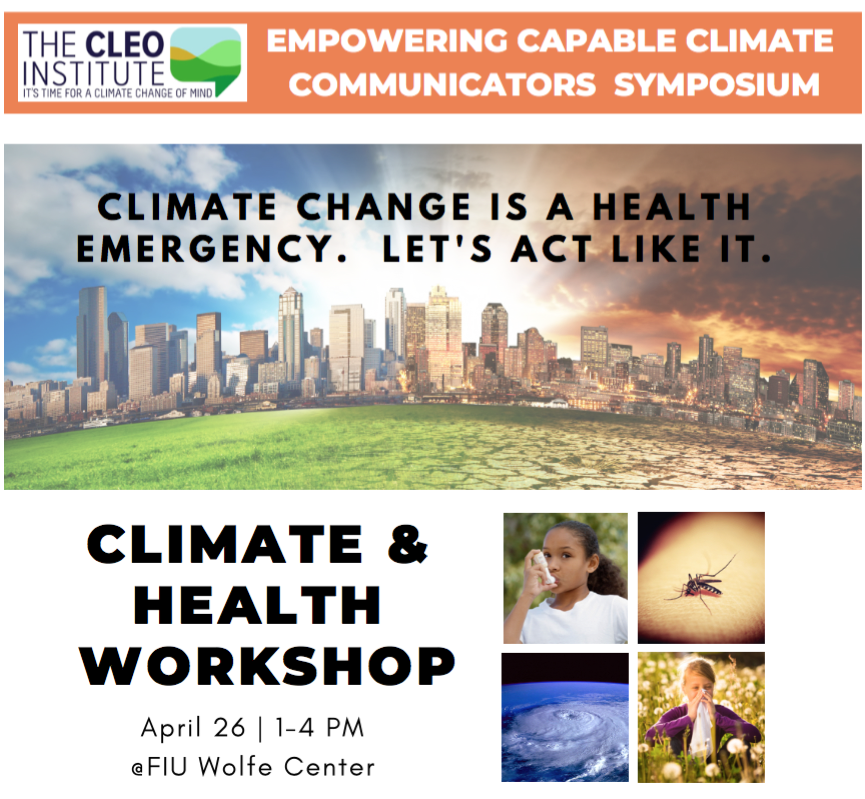 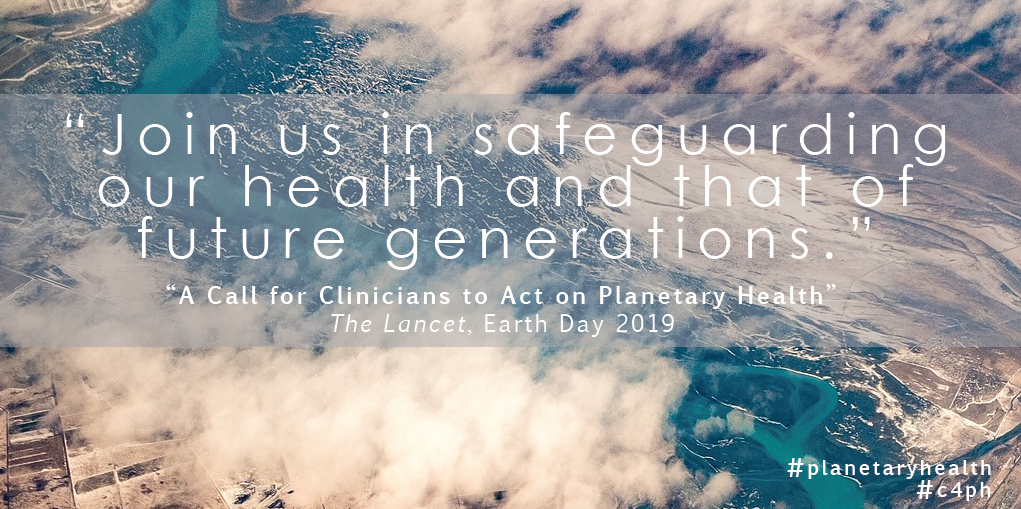 A Call for Clinicians to Act on Planetary Health
Co-Chair Ankush Bansal  a member of the working group published in the Lancet (4/19/2019)